Figure 2: Distribution of length of proteins from disease and non-disease genes (black and gray, respectively). Disease ...
Brief Bioinform, Volume 11, Issue 1, January 2010, Pages 96–110, https://doi.org/10.1093/bib/bbp048
The content of this slide may be subject to copyright: please see the slide notes for details.
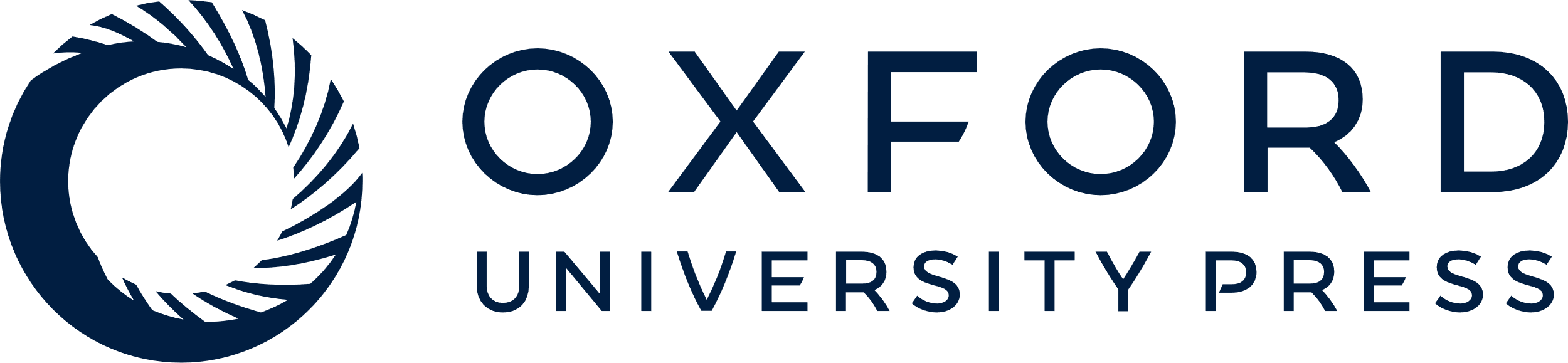 [Speaker Notes: Figure 2: Distribution of length of proteins from disease and non-disease genes (black and gray, respectively). Disease genes (from OMIM [99]) are significantly longer than non-disease genes (RefSeq [35]).


Unless provided in the caption above, the following copyright applies to the content of this slide: © The Author 2009. Published by Oxford University Press. For Permissions, please email: journals.permissions@oxfordjournals.org]